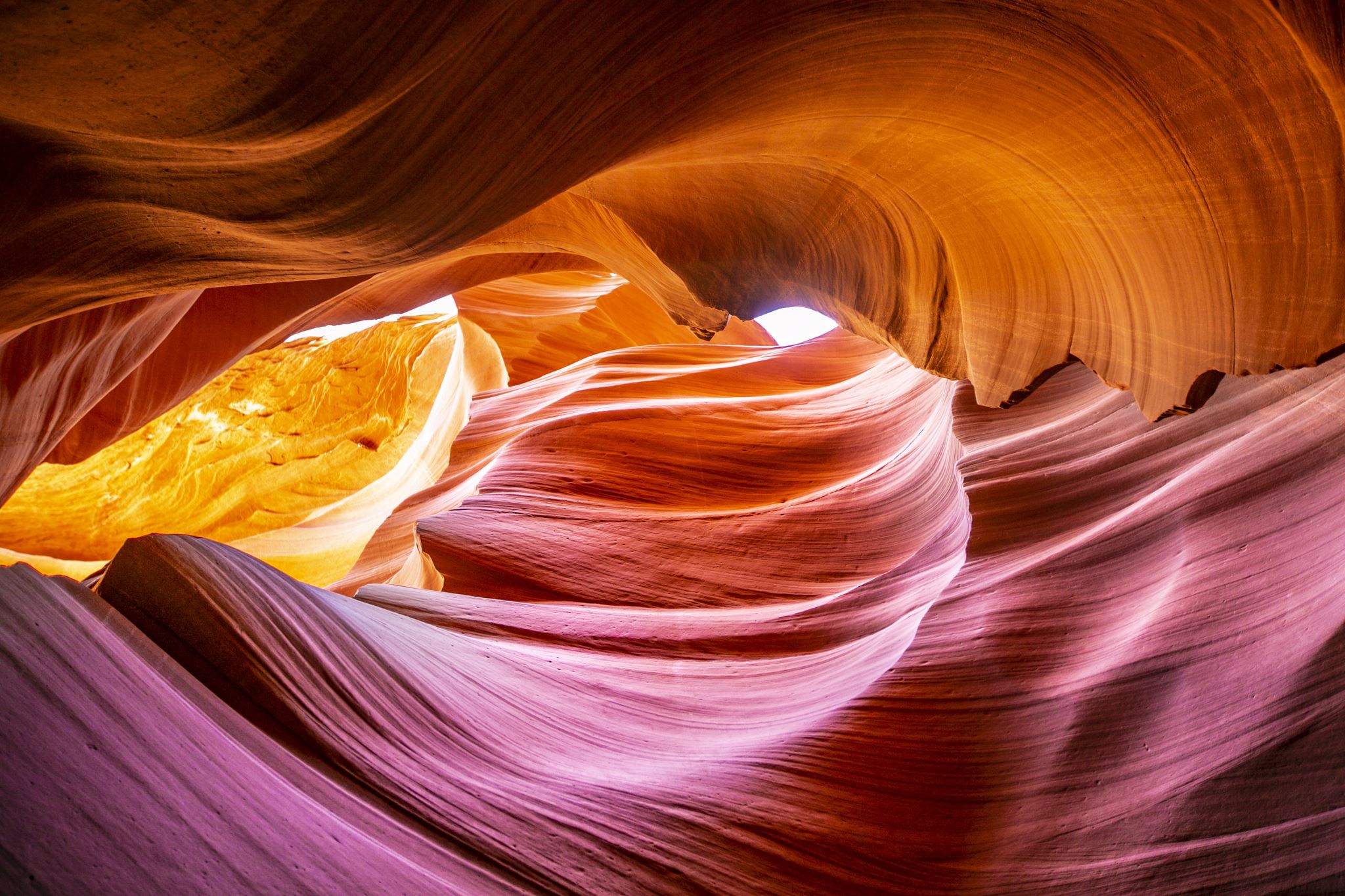 Simplify by collecting like terms
[Speaker Notes: https://www.transum.org/software/SW/Starter_of_the_day/Students/Algebraic_Fractions.asp]
Algebraic Expressions
OBJECTIVE TODAY
Simplifying algebraic expressions
OUTCOMES
I can identify Like Terms
I can combine Like Terms
I can simplify expressions by Collecting Like Terms
  I can form algebraic expressions from worded problems
1
2
3
4
Key words

Simplify, Expression, Term, Like terms, Equation, Coefficient, Variable, Constant
Like terms contain the same letter.
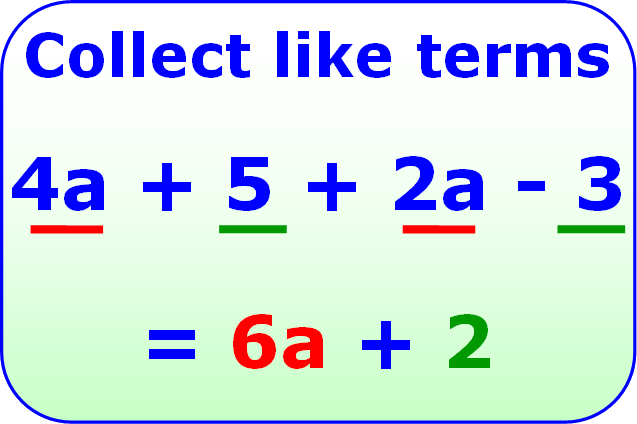 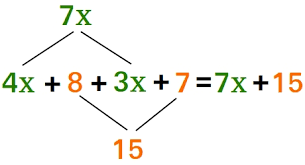 Definition
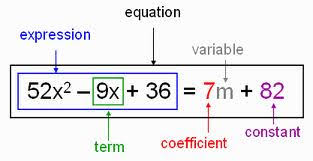 [Speaker Notes: Constant = fixed amount]
Like Terms
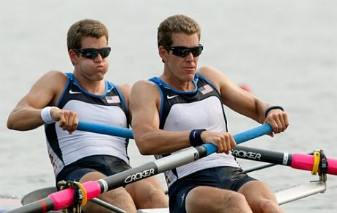 Like Terms have the EXACT same variables with the same exponents.
Like Terms             Unlike Terms
2x, -5x	            4x, 4y
-8, 10		            9, 6x
3y², 8y²	            -5x, 5x²
7xy, -xy		  3x²y, 8xy²
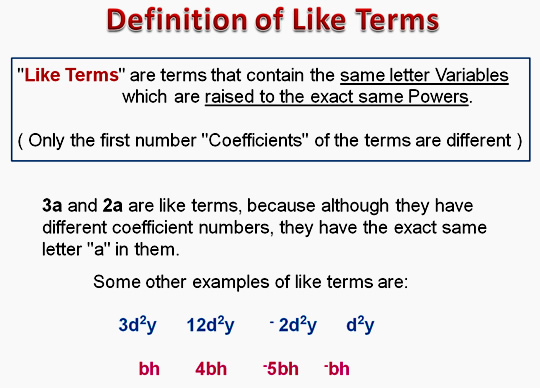 Combining Like Terms
Terms must be like in order to add and subtract them.

To combine like terms:

Add the coefficients
Keep the variable
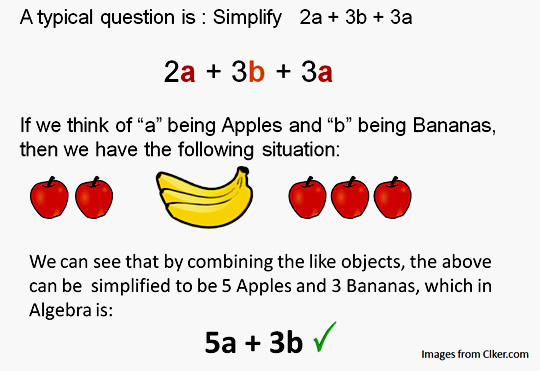 Simplifying Expressions
“4 lots of a”
a + a + a + a
= 4a
c + c + c
= 3c
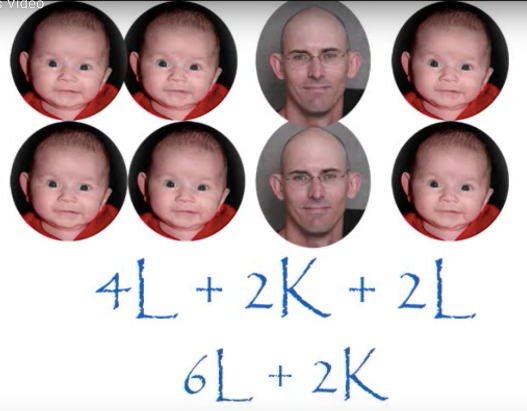 3b + 4b
= 7b
3x + 4x – 2x
= 5x
3y + 4y – y
= 6y
Simplifying Expressions
+ 5b
= 5a
4a + 2b + a + 3b
3x + 2y - x + 3y
= 2x
+ 5y
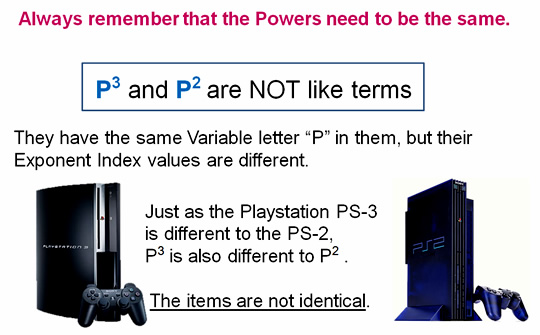 2d + 2e - d – 3e
= d
Two pipes of lengths 5a and 3a are joined together
5a                                       3a

The total length = 5a + 3a  = 8a

5a and 3a are like terms

They can be combined, or collected together
Write the total lengths of these pipes when the two parts are joined together
1a) 6x + 4x =



1b) 5y + 2y =



1c) 4z +2z + z
This necklace is made from two kinds of beads of length a cm and b cm
4a                                                                         4a

                                    3b

The total length = 4a + 3b + 4a

                          = 8a + 3b

Since 4a + 4a = 8a

8a and 3b are unlike terms. They cannot be combined
Necklaces are made from two beads of lengths xcm and ycm
Write the total length
as simply as you can

Q3a) 3x + 2y + 3x =






Q3b) 2x + 3y + 2x + 3y =
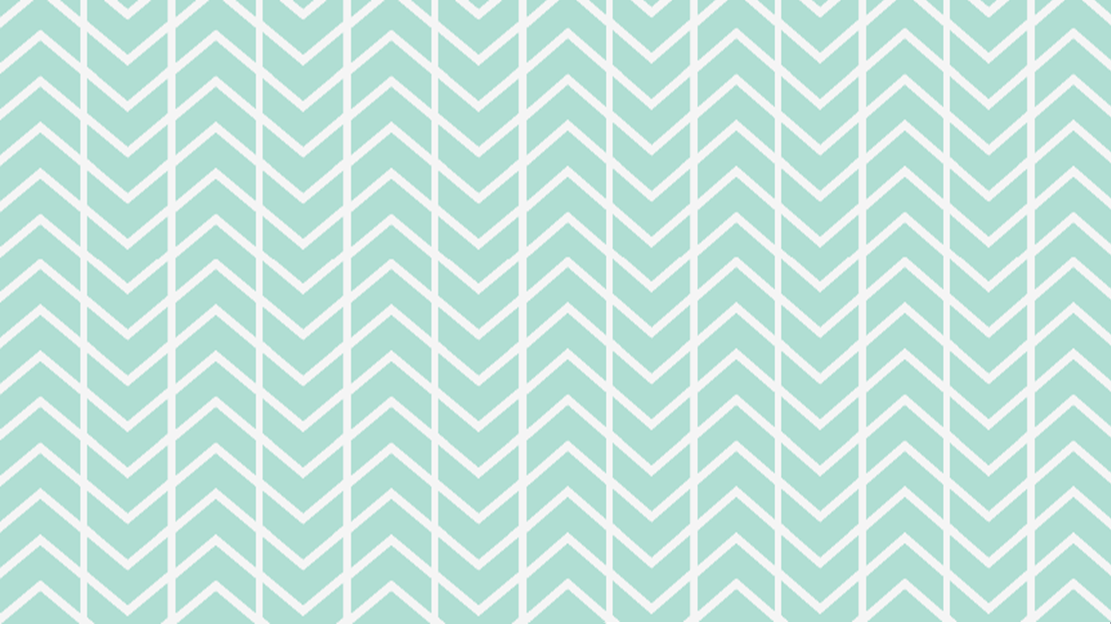 Can the expression be simplified?
3.7r + 8.2r
r
r
YES
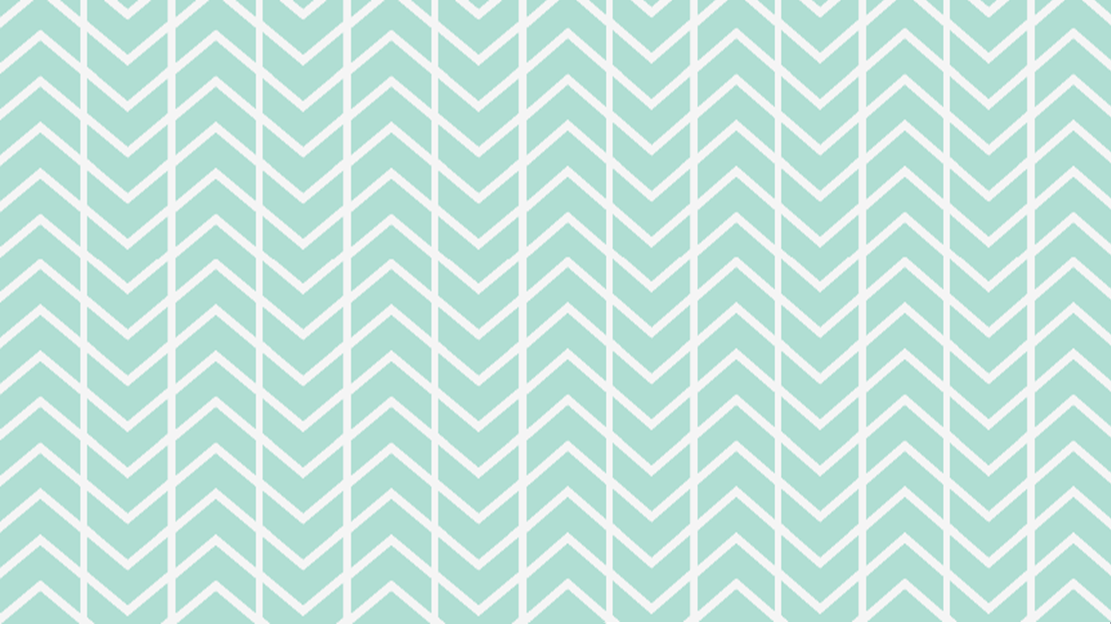 Can the expression be simplified?
6.4h – 7w
NO
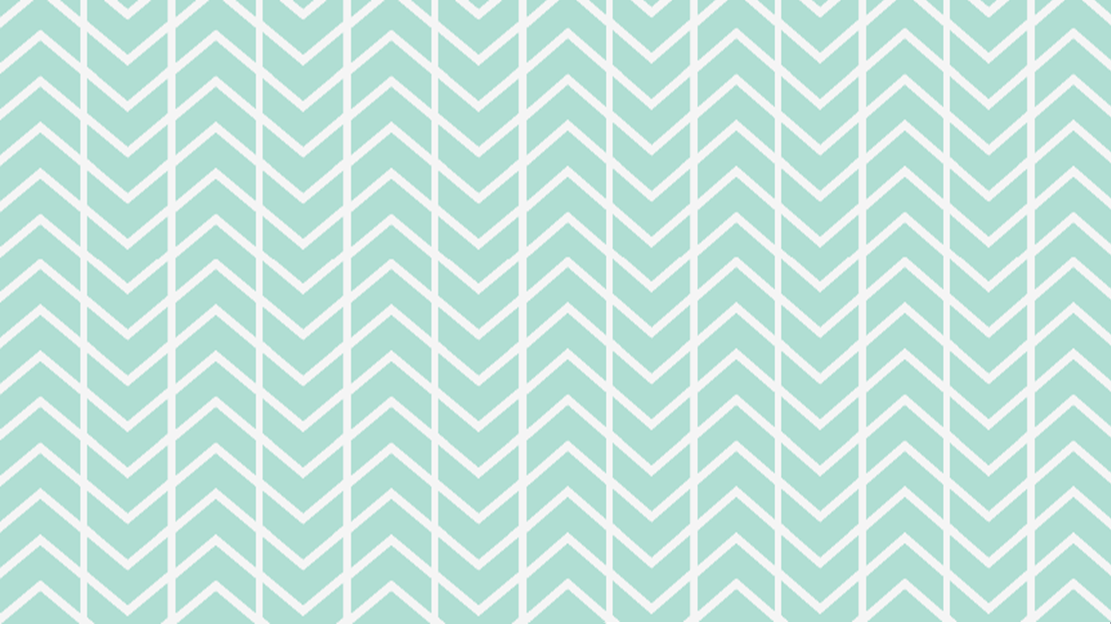 Can the expression be simplified?
4a + 3 + 6
3
6
YES
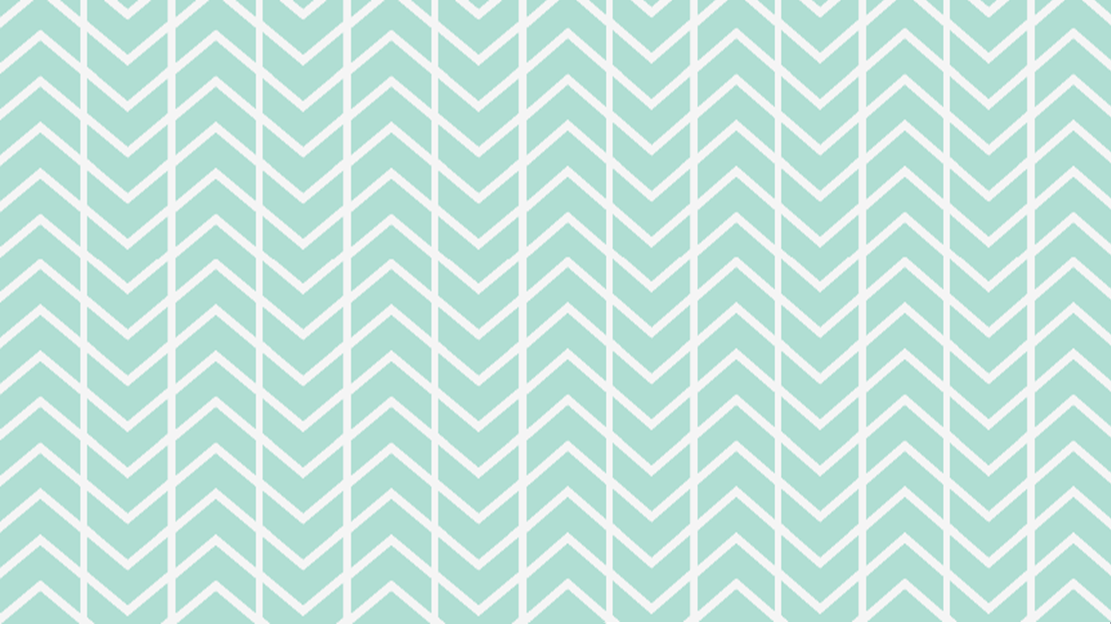 Can the expression be simplified?
4f2 + 2f
f
f2
NO
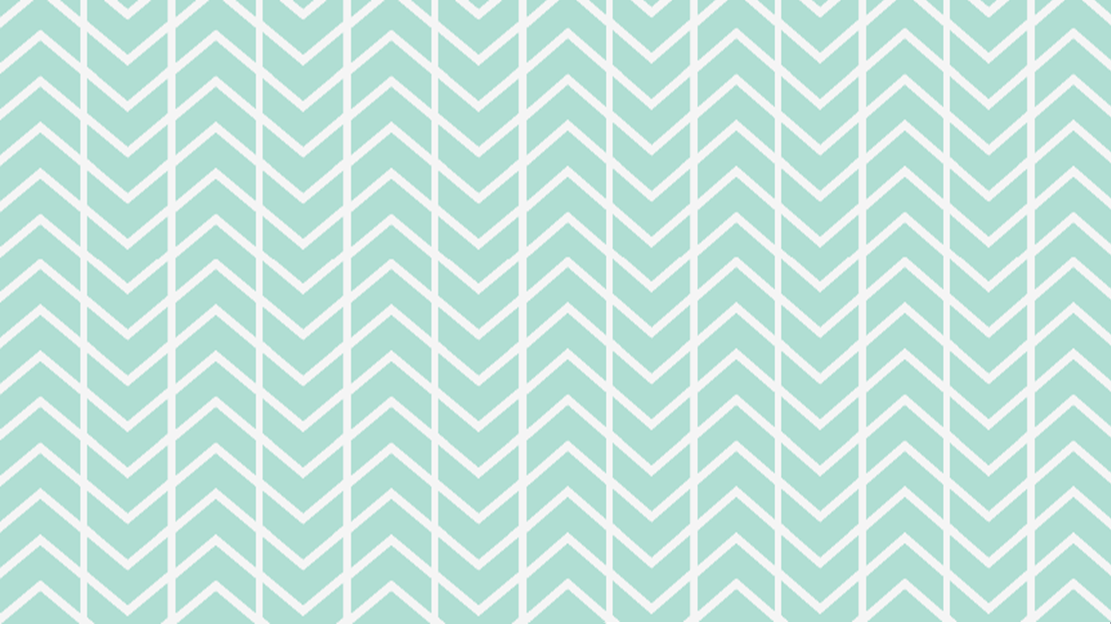 Can the expression be simplified?
5f + 3f + 2j + j
f
j
f
j
YES
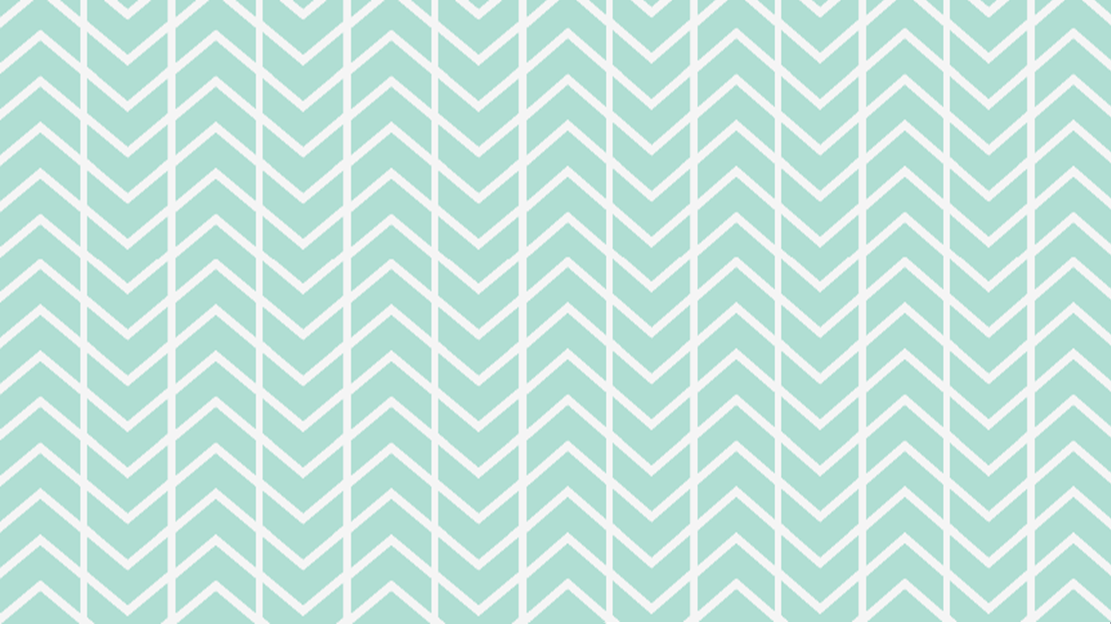 Can the expression be simplified?
4x + 3y + 7
NO
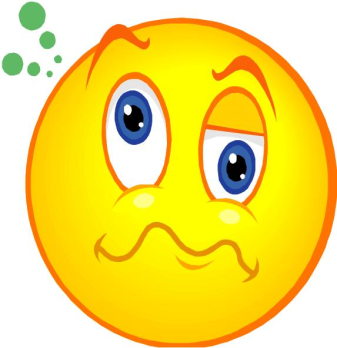 Simplifying Fractions
Today’s Learning Intention:
To reduce fractions to their simplest terms.
Equivalent Fractions
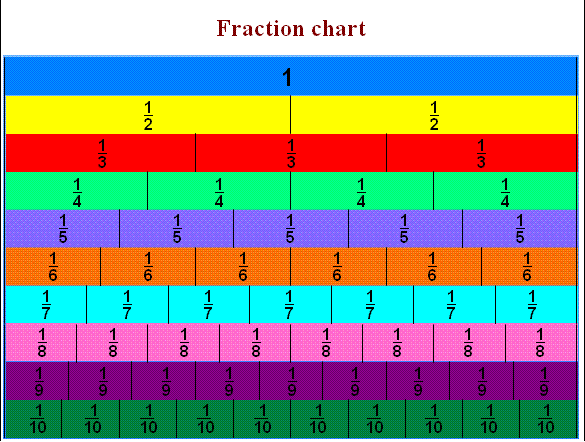 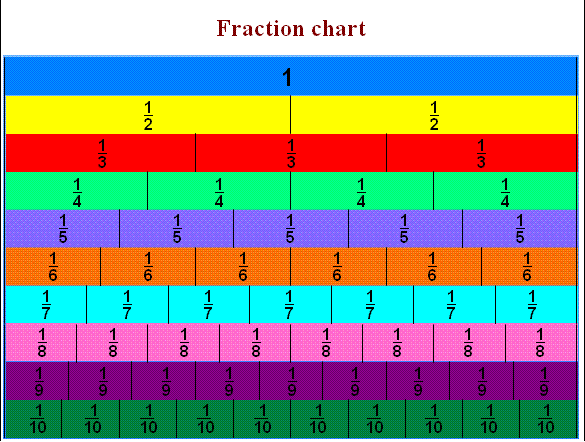 We can see that ½ is the same as 2/4, 3/6, 4/8 and 5/10.
These are EQUIVALENT FRACTIONS.
Find me an equivalent of:
2/8
3/9
8/10
9/9
4/6
Simplified Fractions
To simplify a fraction, we find an equivalent fraction which uses the smallest numbers possible.
We do this by dividing.
We need to know our tables for this!
Ask yourself, what can I divide both 24 and 40 by?
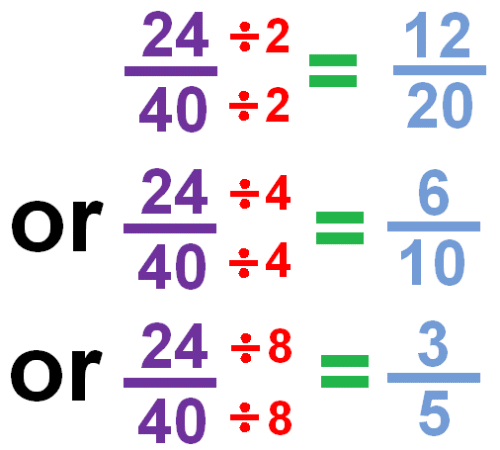 8 is the biggest number we can divide both by and 3/5 uses the smallest possible numbers as we cannot divide them by anything else.
Look at this one
28
28
÷
7=
4
The first thing I notice is that 28 and 56 are both in the 7 times table. So I’m going to divide both numbers by 7.
56
÷
56
7=
8
NO!
I can still divide both numbers by 4.
Is this simplified?
1
4
÷
4=
8
÷
4=
2
Let’s work through this together.
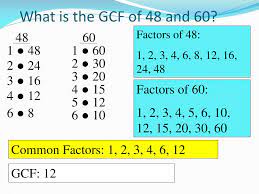 Let’s work through this together.
How about multiplication?
2x*3y = 2*3*x*y =6xy
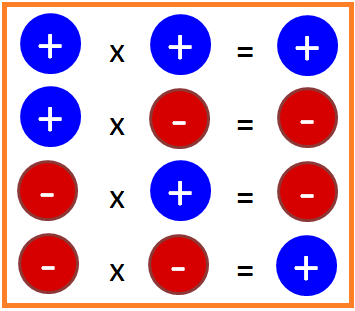 Questions & Summary Book